Путешествие точки в страну геометрию
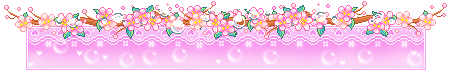 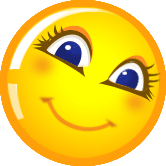 к
в
а
д
р
а
т
к
р
и
в
о
й
л
у
ч
о
т
р
е
з
о
к
ш
а
р
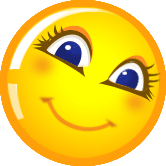 Расставьте четные числа
в порядке возрастания
15,   8,   16,  10,   7,   19,   4,  12,  13,   2,   1,    20
(У) (А) (А)  (Д)  (П) (Ч) (В) (Р) (Ф) (К) (Ж) (Т)
Расставьте нечетные числа
в порядке убывания
3, 10, 19,  1,   5,   2,  9 , 21, 11,  7,   4, 17, 13, 12, 15, 18
(И)(Ф)(Р)(К)(Н)(Ц)(Л)(Т) (О)(Ь)(С)(Е) (Г) (З) (У)(Ж)
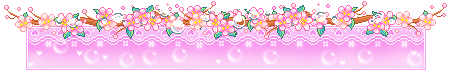 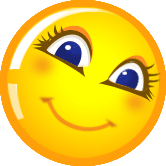 СКОЛЬКО ПРЯМОУГОЛЬНИКОВ
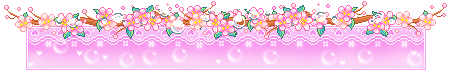 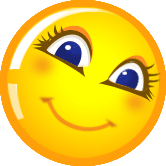 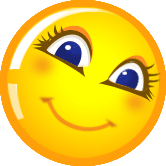 А                       III
               Б             П
 Р                            Т                      II
Ю 
                                   I
          C                   D             F           V             IV
X
  IX       K            Z              N        L            VII
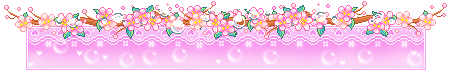 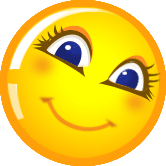 А
В
С
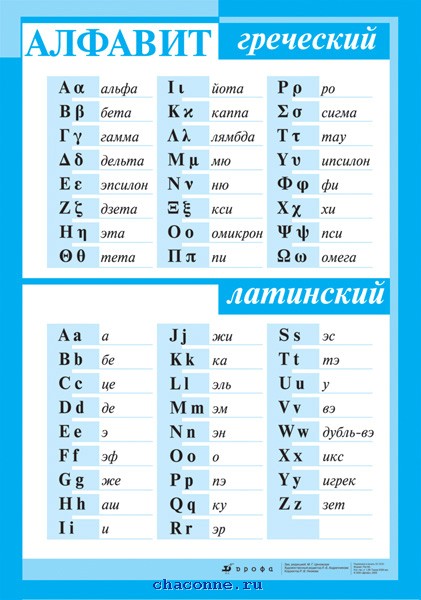 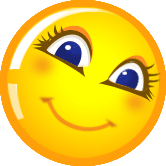 К
N
А
A
B
D
C
В
С
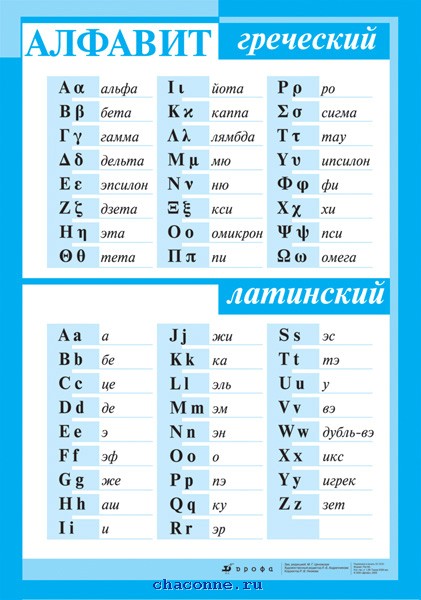 Сколько треугольников   и четырехугольников?
D
B
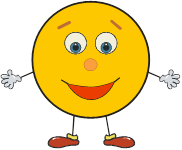 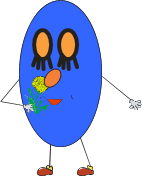 O
C
A
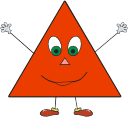 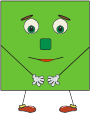 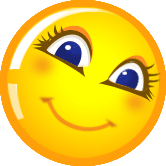 11 л.
4 л.
3 л.
? л.
(6+9) цв.
использовала
осталось
6 в.     4 р.
несколько р.
?
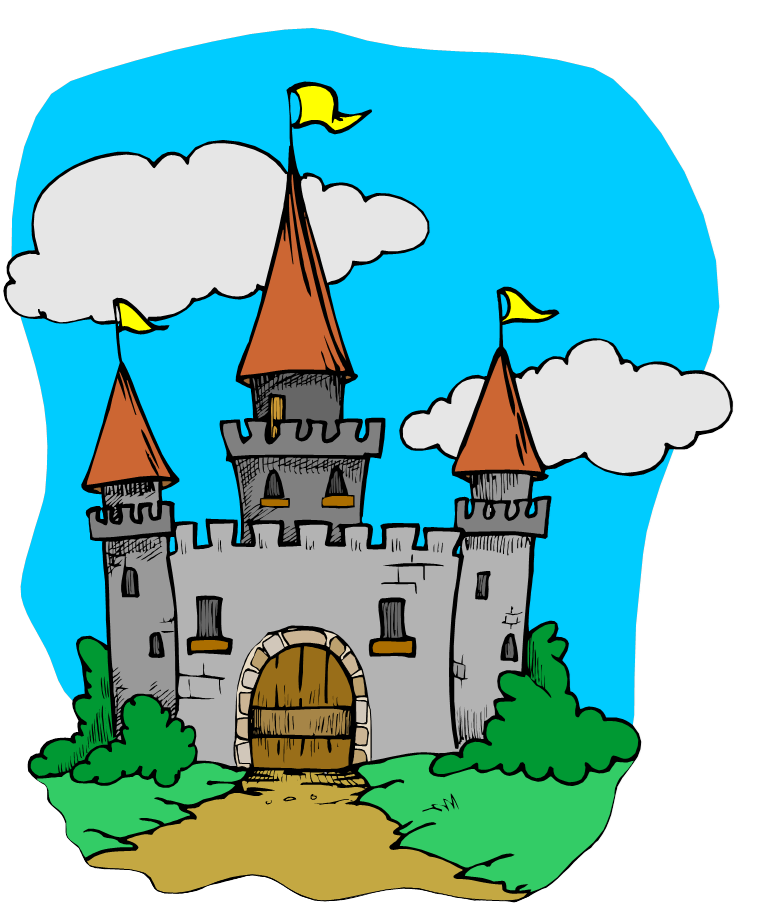 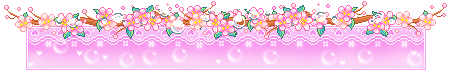 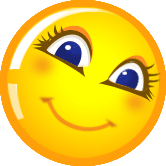 СТРАНА 
ГЕОМЕТРИИ
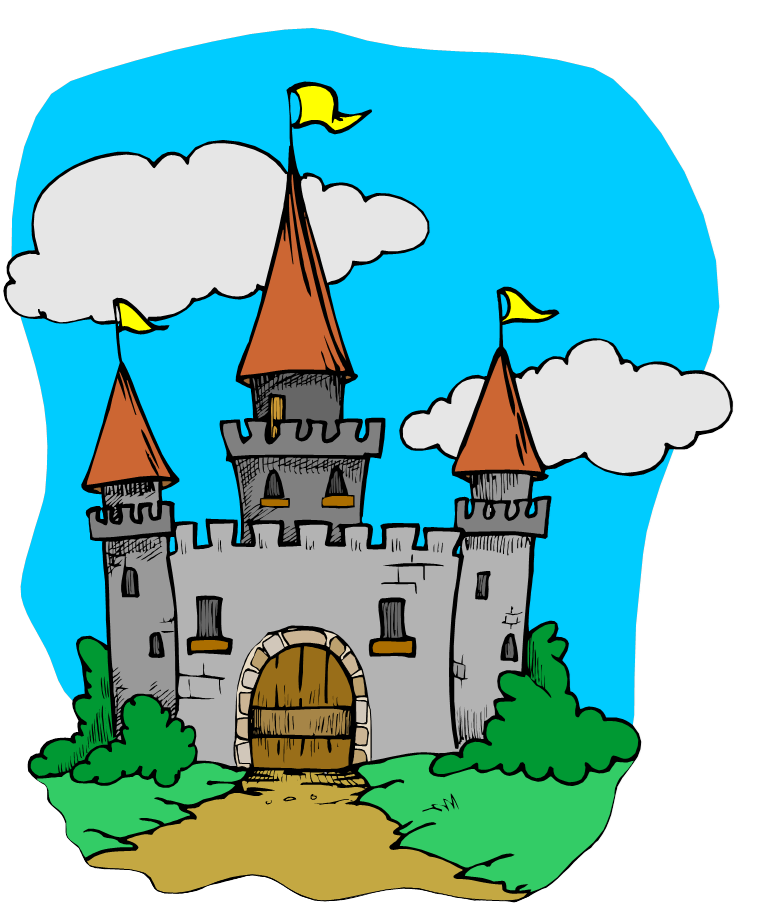 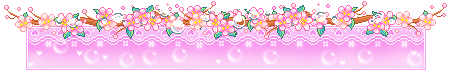 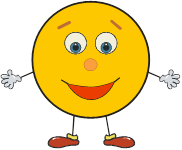 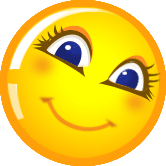 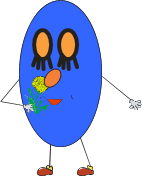 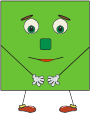 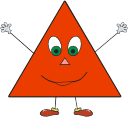 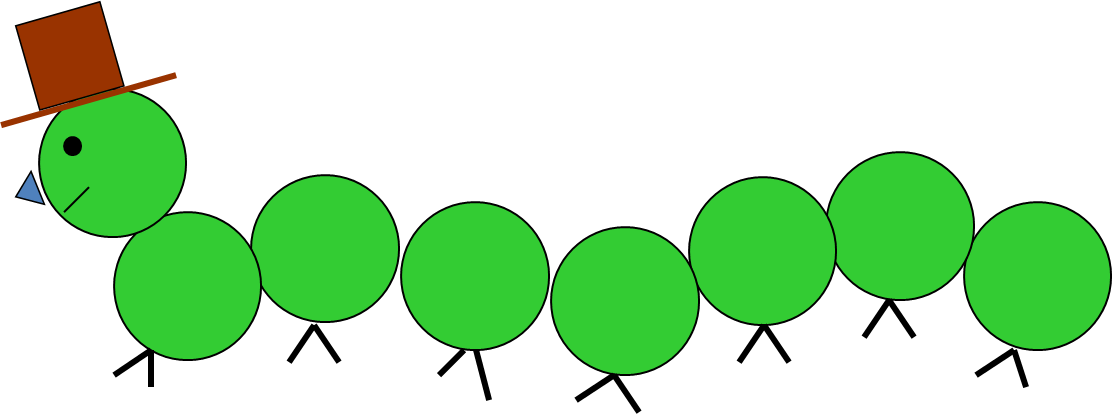 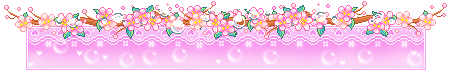 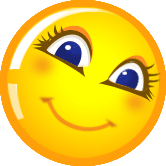 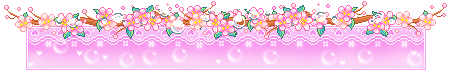